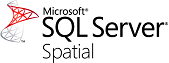 Testing spatial methods in SQL Server 11.0
Branislav Uzelac
Nemanja Matkovic

Microsoft Development Center Serbia
Danica Porobic

EPFL Lausanne, Switzerland
Introduction to Spatial
Geometry



Geography
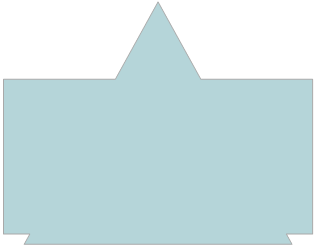 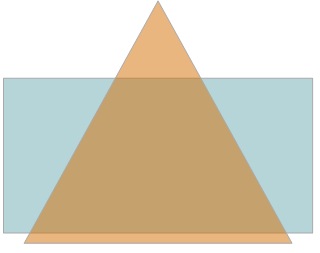 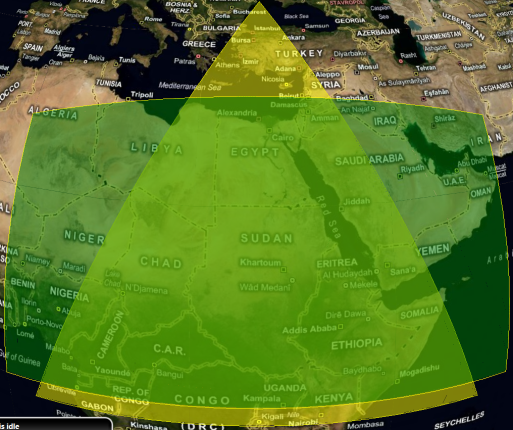 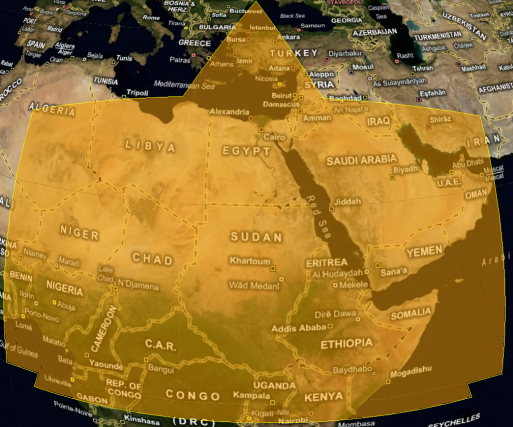 Testing strategy at a glance
Input Data
Verification
methods
Testing methods
World data
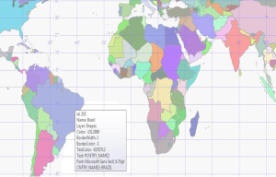 Reference library
“Exact equal”
Transformed World data
Static cases
“Approximate equal”
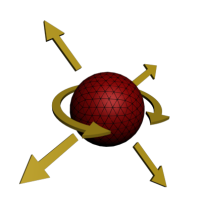 Identity cases
Generated Data
Repro minimization
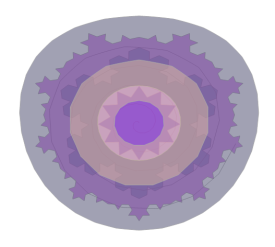 Minimize
File a bug!
Data generators
Objects tailored for specific aspects of testing
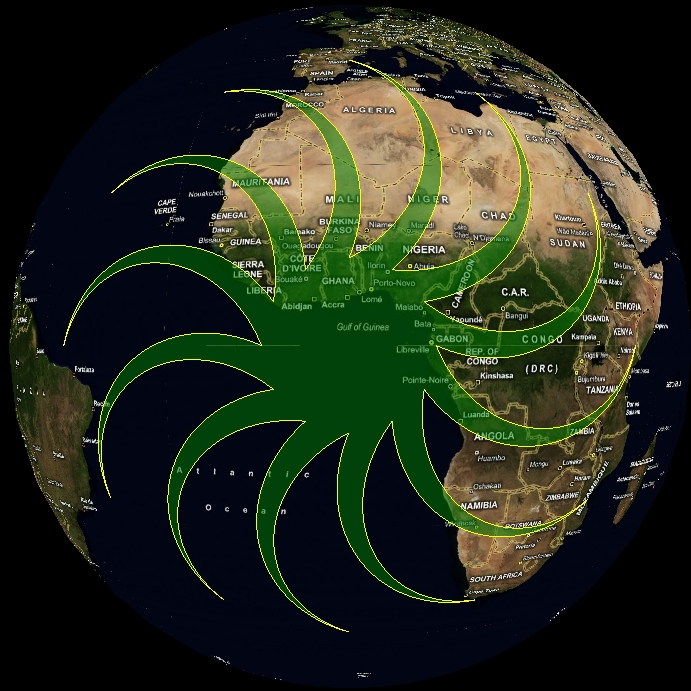 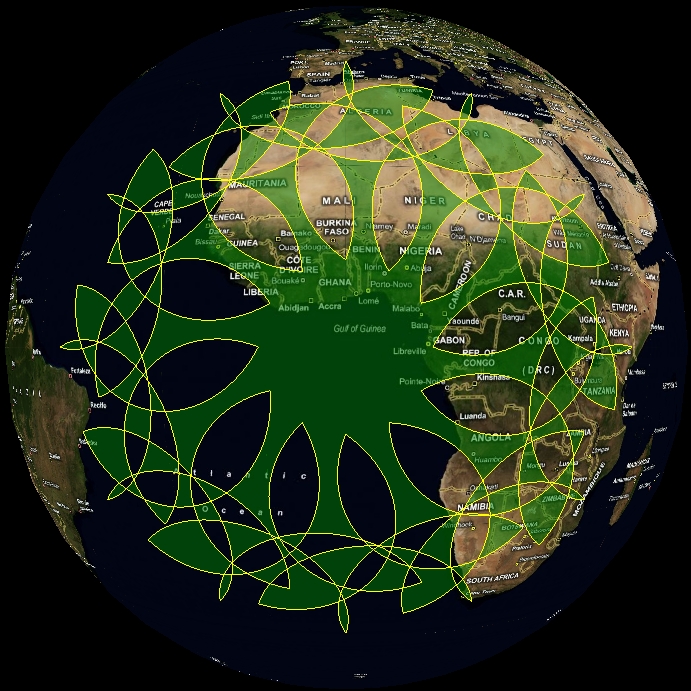 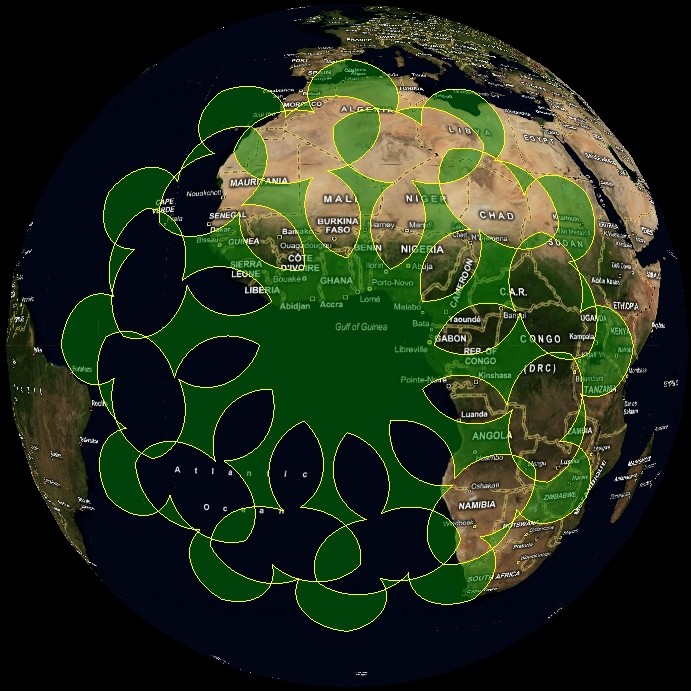 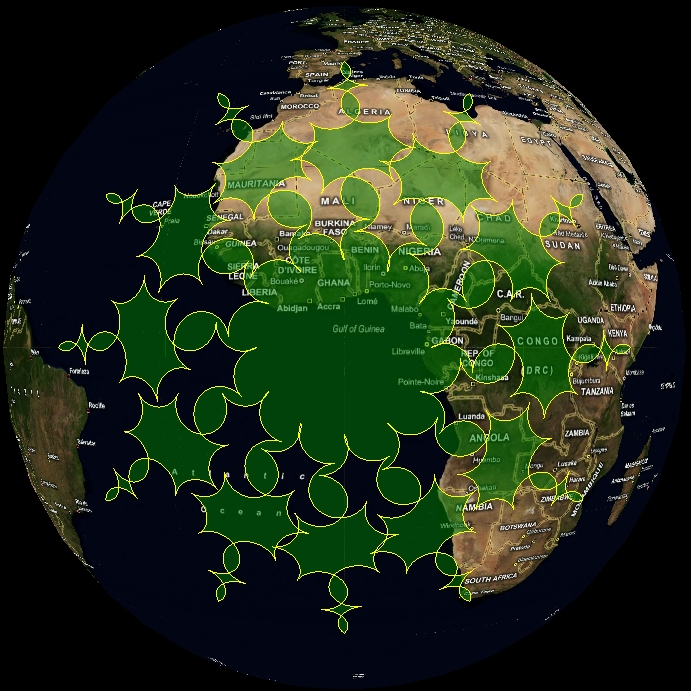 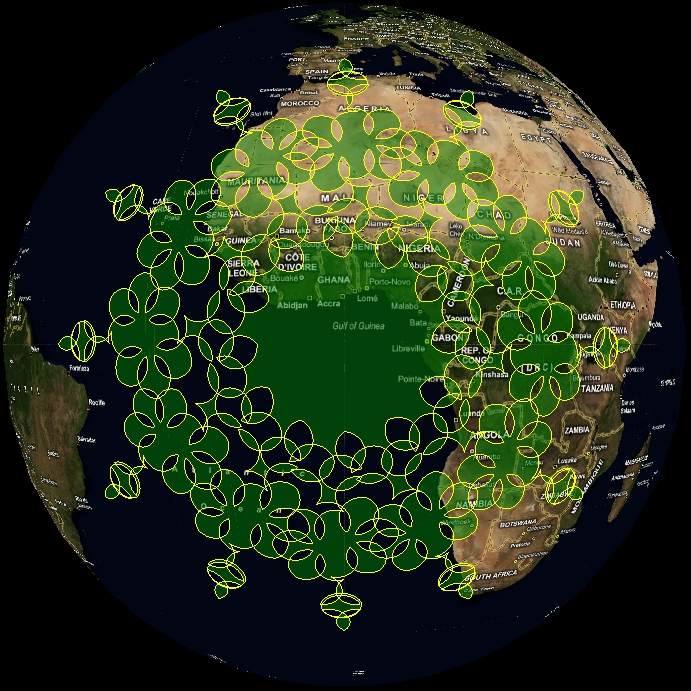 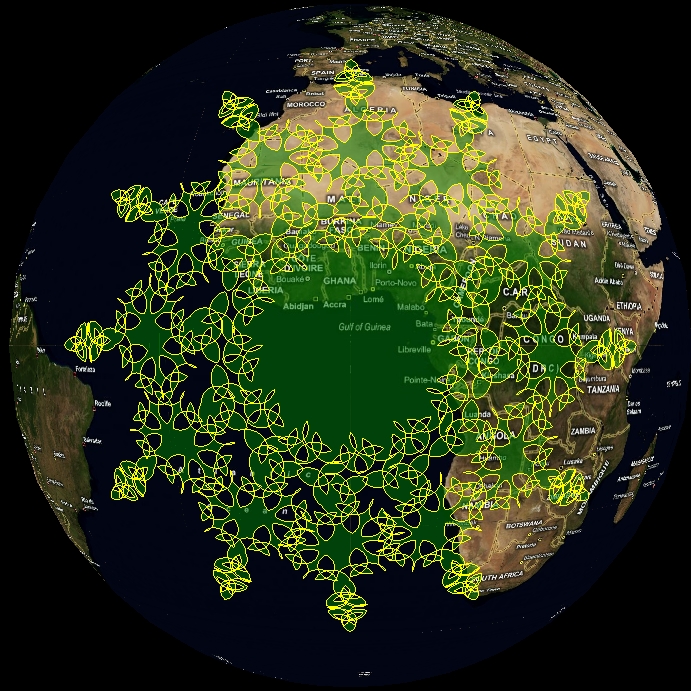 Data generators
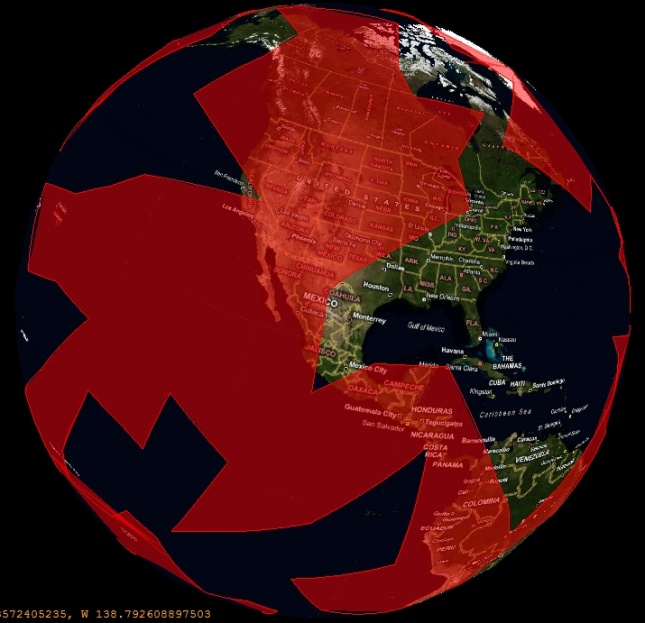 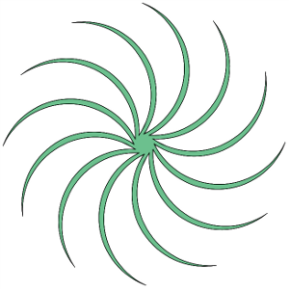 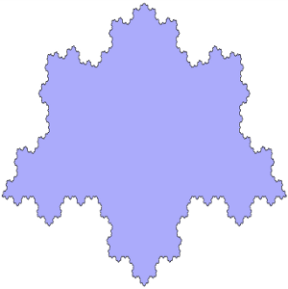 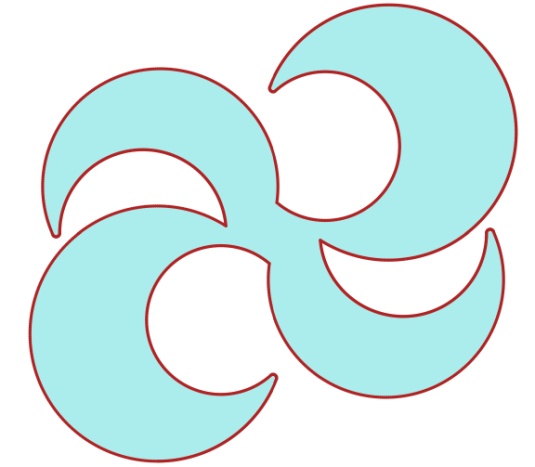 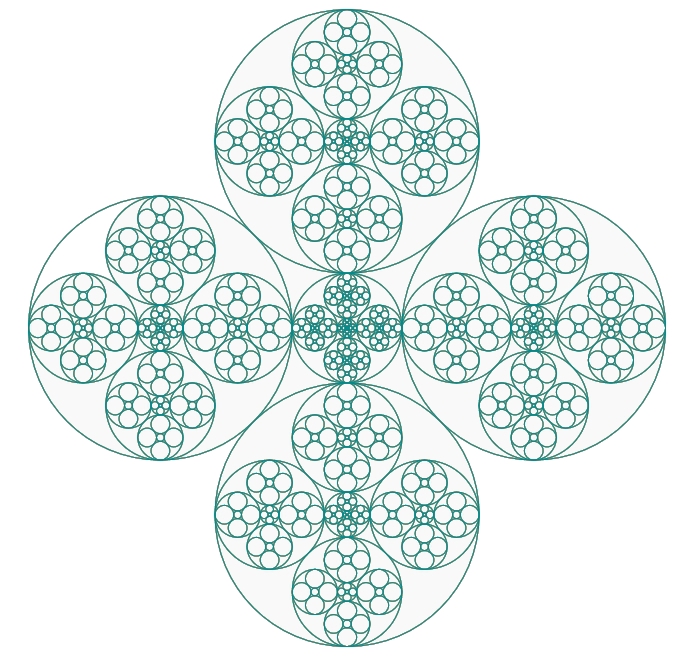 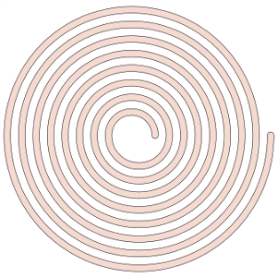 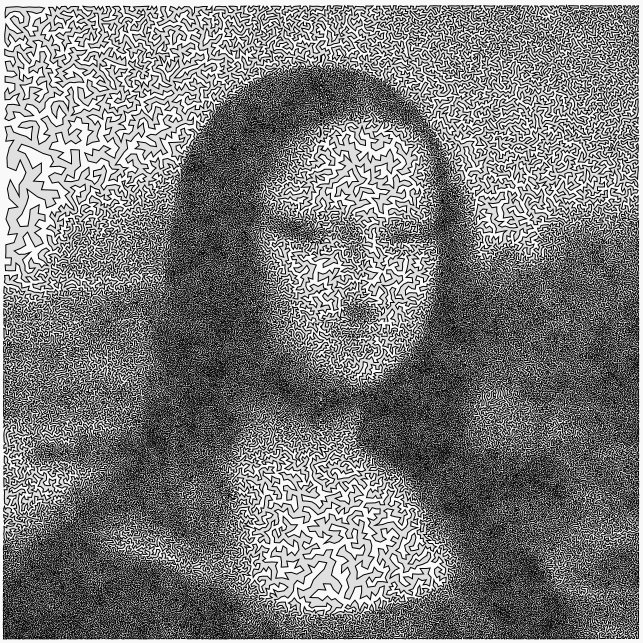 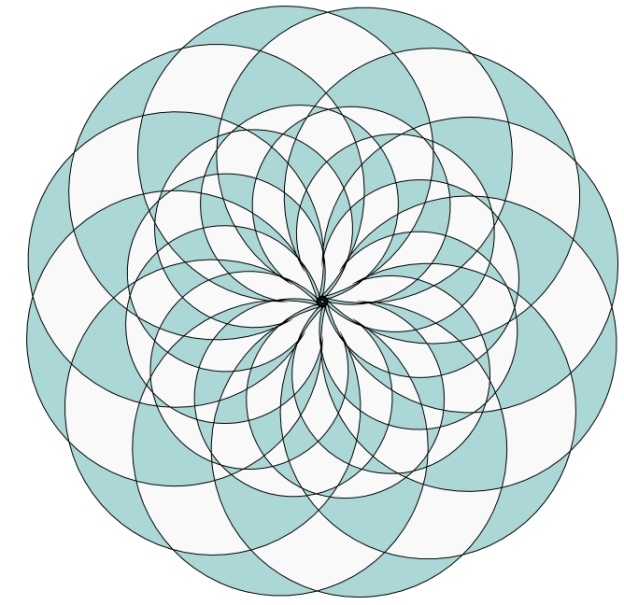 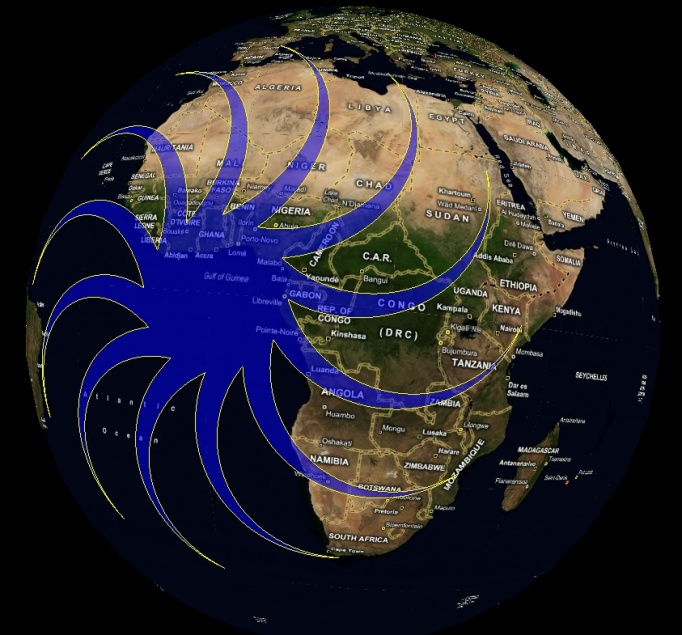 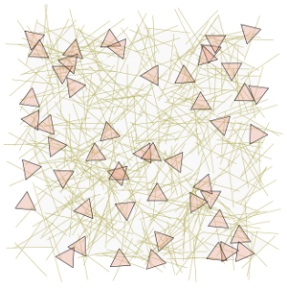 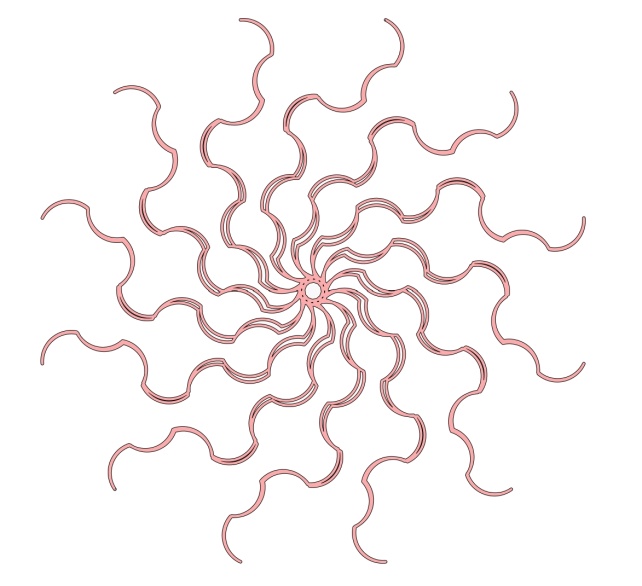 Testing strategy
Mathematical identities
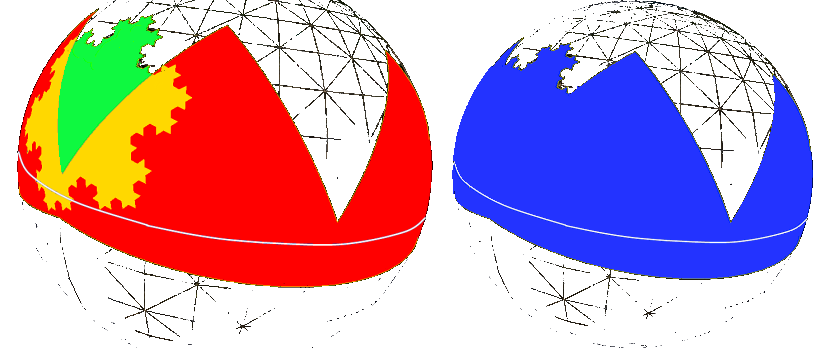 A
B
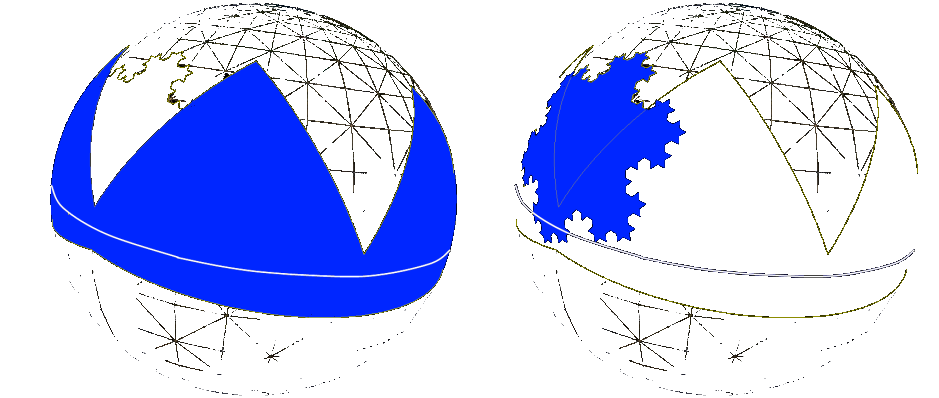 Minimization of bug repro steps
Large objects may have thousands of points
Hard to analyze and pinpoint the problem
Solution: minimize!
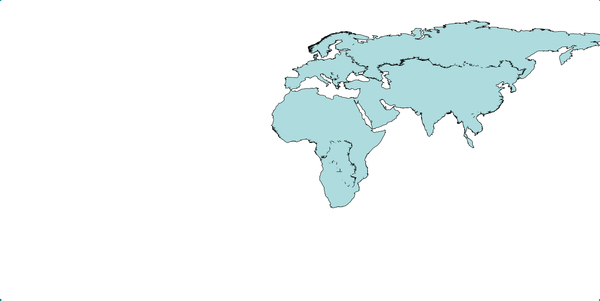 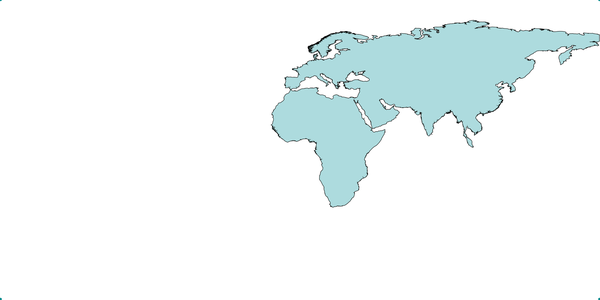 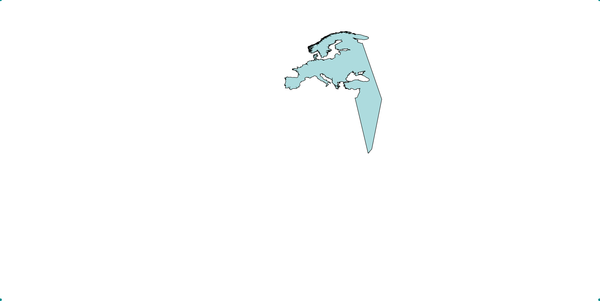 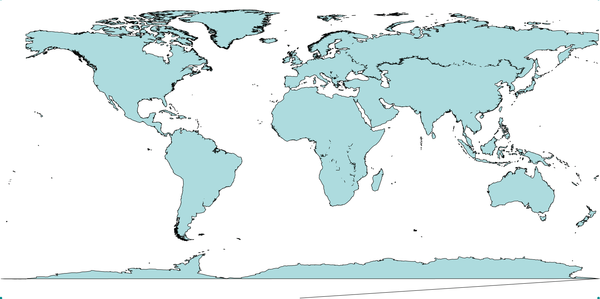 Minimization of bug repro steps
Success rate
Questions?
More on spatial: http://www.microsoft.com/sqlserver/2008/en/us/spatial-data.aspx

Contact authors
Branislav Uzelac, bruzel@microsoft.com	
Nemanja Matkovic, nemanjam@microsoft.com
Danica Porobic, danica.porobic@epfl.ch